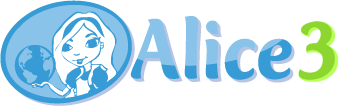 Programming in Alice 3.1
By Teddy WardUnder the direction of Professor Susan Rodger
July 2013
Download Alice 3.1!
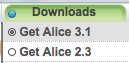 You can get it at Alice.org
Click downloads > Get Alice 3.1
Select an installer for your operating system.
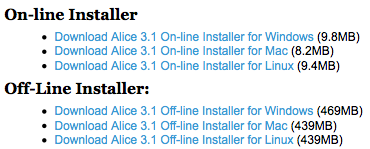 When you’ve got it running…
You’ll see a screen like this:
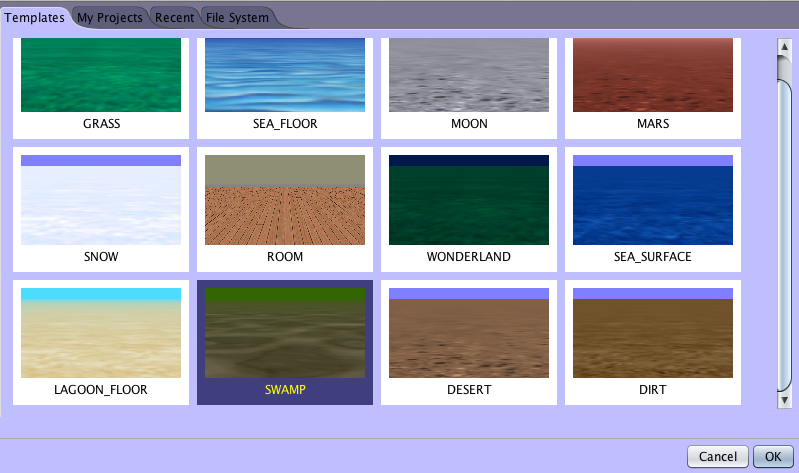 Select SWAMP (third row), then click OK
The Interface
v Scene View
Code Editor Panel
^ The Methods Panel
The Scene View
The scene view at the top left gives a view of our world.
Right now it’s just an empty swamp, but we’re about to add dragons, witches, and more!
Making a Scene
Click on Setup Scene at the bottom right of the scene view to add objects to your scene.
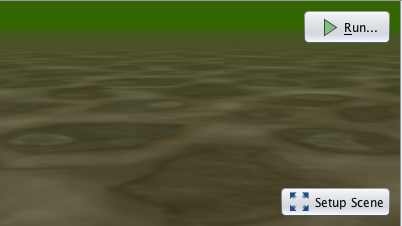 Making a Scene
Now you’ll see the interface for adding objects
The scene view is still there, but now you’ll see a list of object galleries at the bottom
Objects are sorted by the way they move (flyers, swimmers, etc.), or by theme.
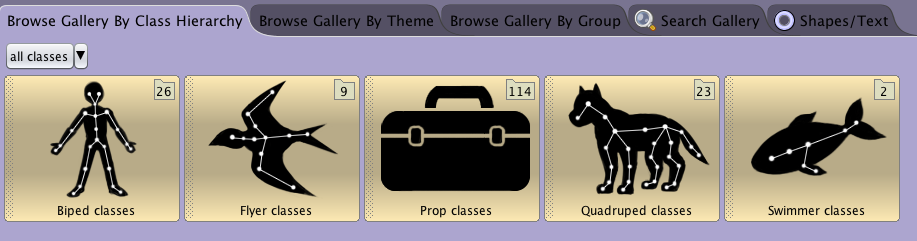 Making a Scene
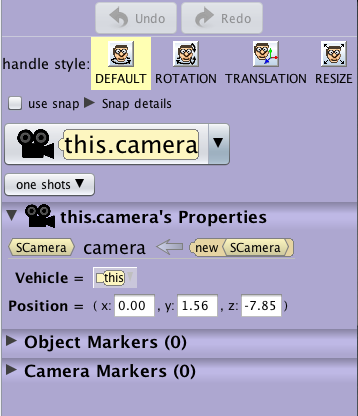 There’s also a pane on the right that will let us move and change objects once we add them.
Move
Change
Making a Scene
Now, click the Browse Gallery By Theme tab above the list of galleries so we can add in a bunch of “fantasy” objects.
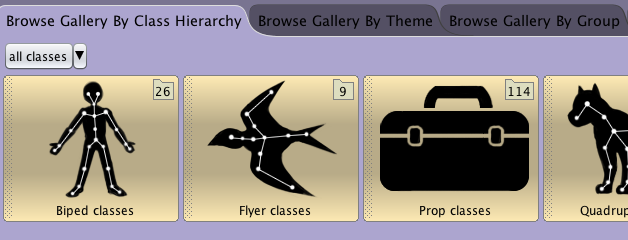 Making a Scene
You’ll see a list of themes of objects.
Note what’s here!  You may end up wanting to make a world in, say, Wonderland later
Click fantasy for now.
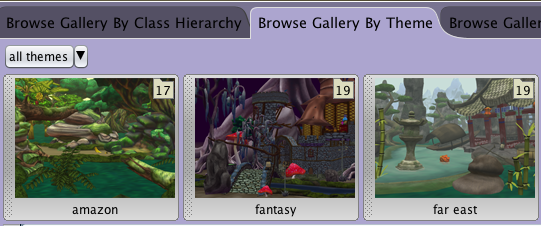 Making a Scene
You’ll see a list of fantasy objects!  Soon we’ll add a cauldron and dragons, but for now…
Scroll all the way to the right, to find our main character, the witch.
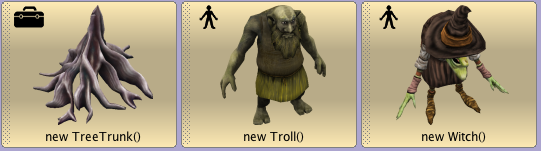 Making a scene
Click the witch, hold down your mouse, and drag her into the center of your scene view.
Select OK in the box that pops up
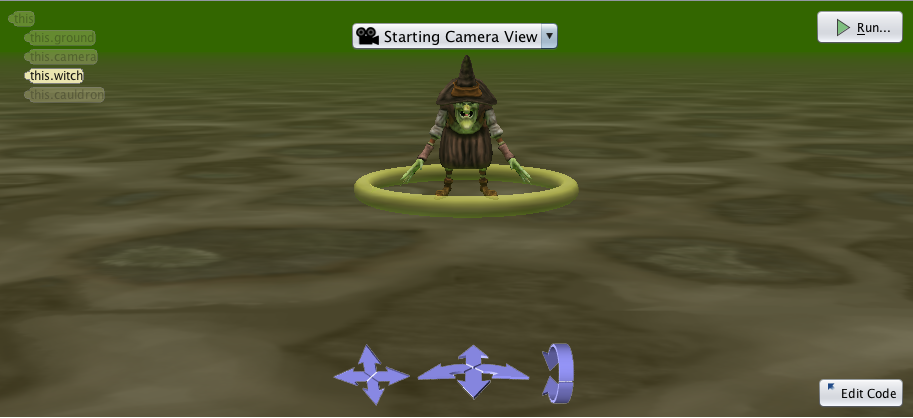 Making a Scene
Now we’ll give our witch a cauldron.
Scroll all the way to the right in the bottom pane, and select the cauldron folder.
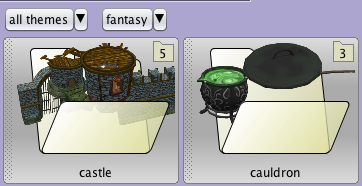 Making a Scene
Click and drag the cauldron in front and to the right of the witch.
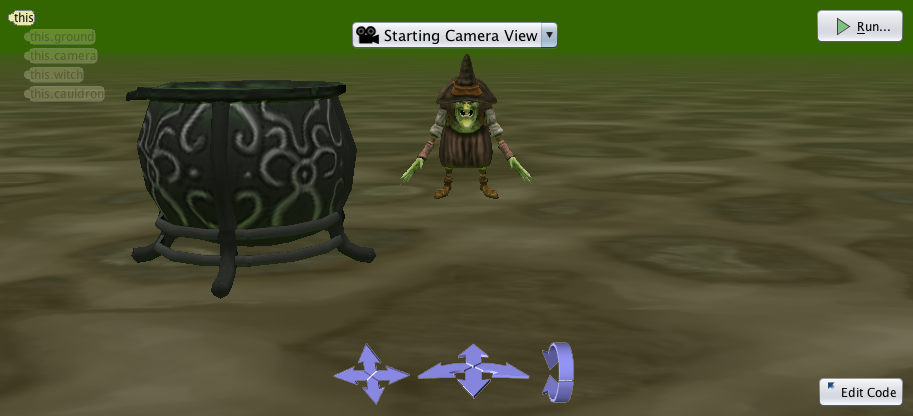 Like Spielburg
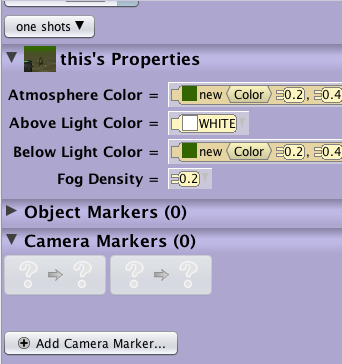 We want to save our camera position so we can move around without issue.
In the pane on the right, at the bottom, there’s a menu titled Camera Markers.
Click this.
Like Spielburg
Camera markers are like tripods that we can drop in one place to save a view of the world.  (In Alice 2.3, these were Dummy Cameras.)
Click + Add Camera Marker.  A box will popup.
Type “START” in the name field, click OK.
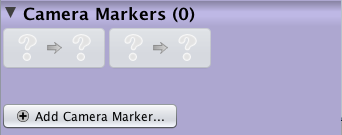 Like Spielburg
We’ll get back to Camera markers shortly.
We’re going to play with those blue arrows now so we can get a view of the potion:
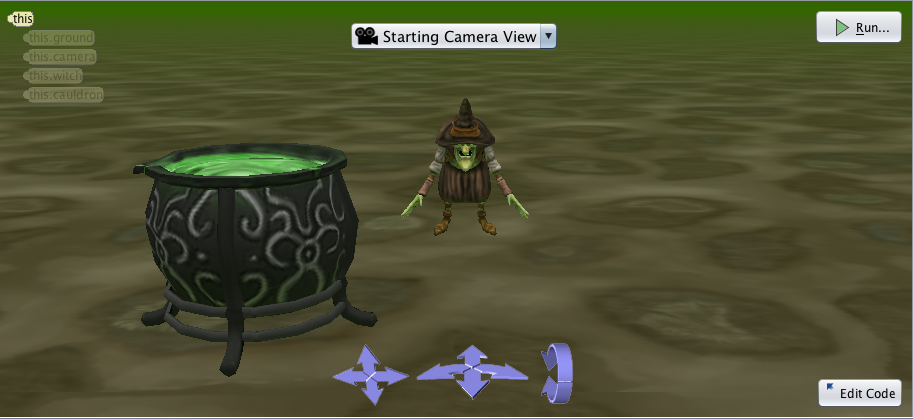 Like Spielburg
The first set of arrows moves the camera up, down, left, and right
The second set moves the camera forwards and backwards and PANS (turns) it left and right
The final set turns the camera up and down.
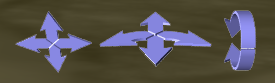 Oops!
If/when things go wrong, there are undo and redo buttons in the top right that will certainly come in handy.
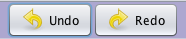 Like Spielburg
Tap the top arrow in the first group to move the camera up a bit.
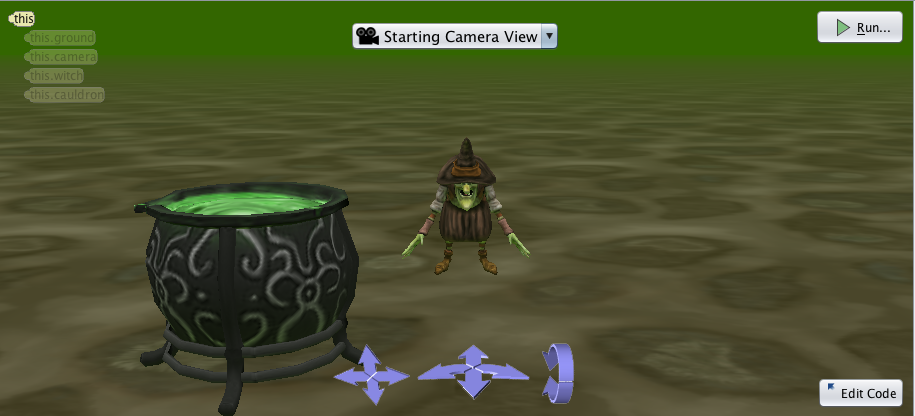 Like Spielburg
You can click the top arrow in the third group to rotate the camera down just a little bit.
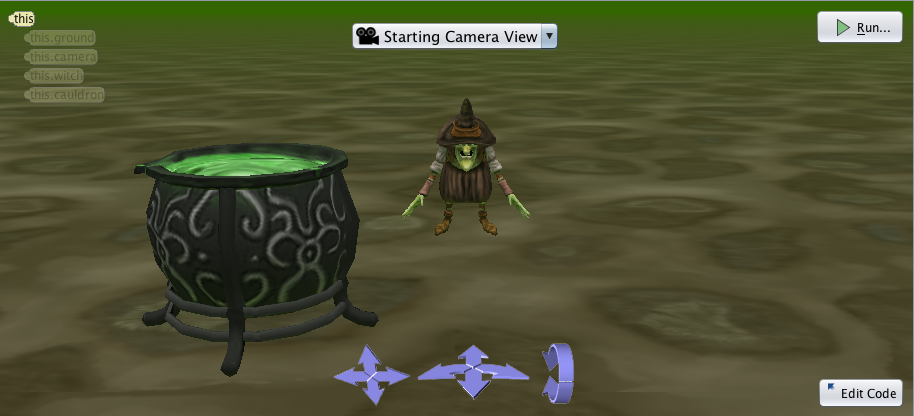 Like Spielburg
Now we’ll see how to switch between views.
+ Add Camera Marker on the right again, and name the second camera “betterSTART.”
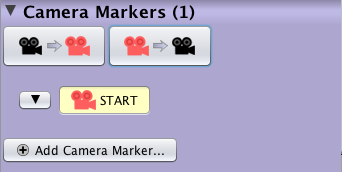 Like Spielburg
Now that there are two markers
If you select the original one (START), we can see how to quickly switch views.
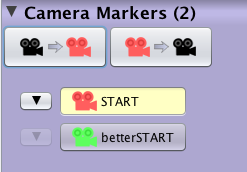 Like Spielburg
The first button moves the camera to the marker you’ve selected (they’re color-coded!)
Try switching back and forth between views.
The second button moves the selected marker to the camera’s current view.
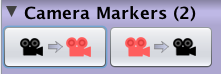 Like Spielburg
There’s also a dropdown menu at the top that will allow you to switch to a few preset camera markers.
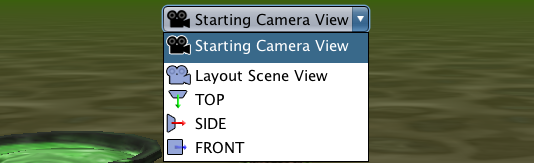 Like Spielburg
For example, choosing top view lets us see the world from above, with different controls.
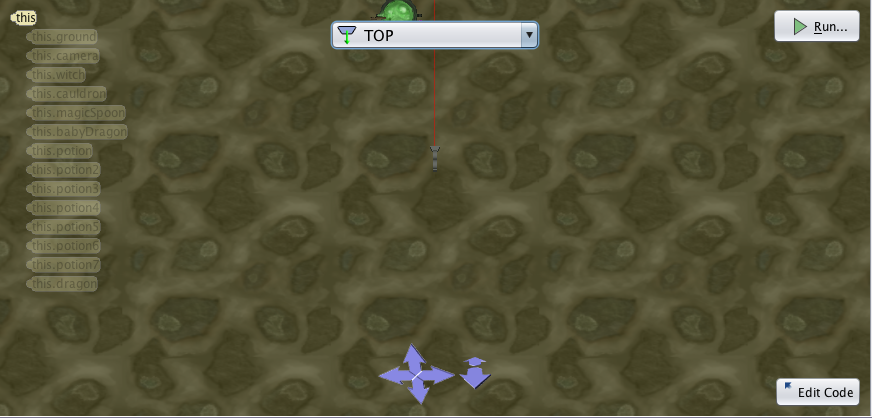 Properties & Placing Properly
Now we’ll learn a little more about objects.
Drag a MagicSpoon from the object gallery to the middle of the scene view.
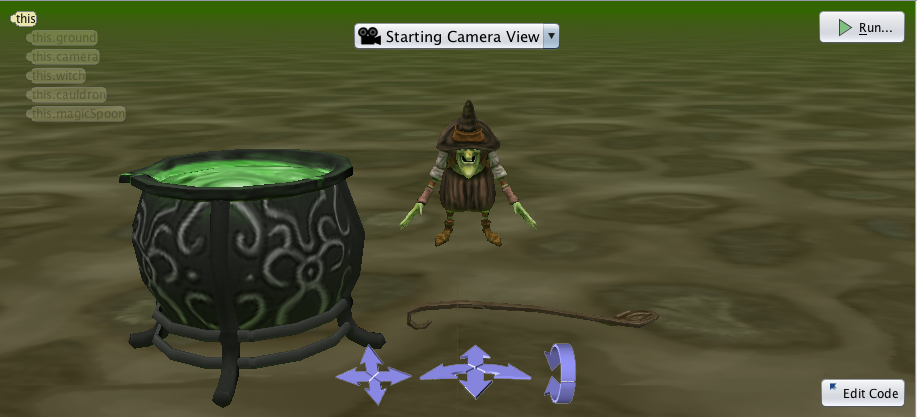 Properties & Placing Properly
We want the spoon in the cauldron as shown:
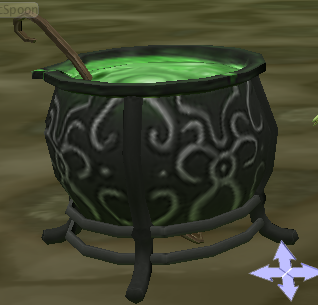 We’ll use the positional buttons in the upper right:
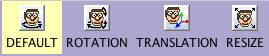 Properties & Placing Properly
There are four positional buttons.
DEFAULT moves objects around and turns them left and right.
ROTATION turns objects across all planes.
TRANSLATION shifts objects up and down, and side to side.
RESIZE makes objects bigger and smaller.
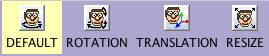 Properties & Placing Properly
Select the spoon, then click ROTATION. 
three rings will surround the spoon as guides.
Click the top one and drag it so that the spoon is tilted like it would be if it were in the cauldron.
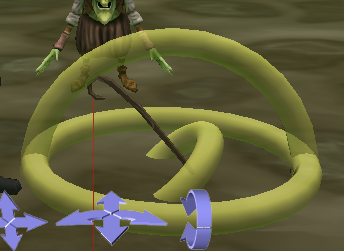 Properties & Placing Properly
Now click TRANSLATION, and three arrows will appear around the spoon.
Click the top arrow, and drag it up so that the handle of the spoon extends above the cauldron.
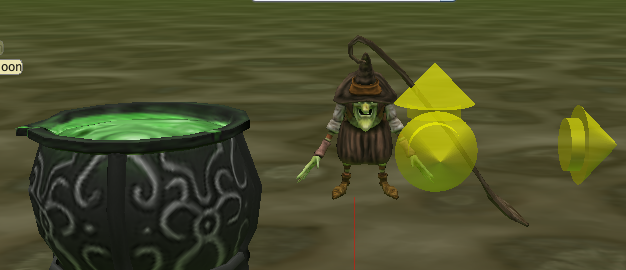 Properties & Placing Properly
Finally, click DEFAULT.
Click the SPOON (not the ring!) and drag it so that it leans against the left side of the cauldron.
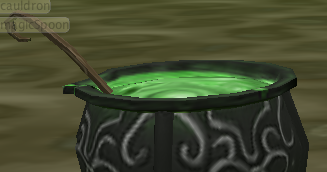 Properties & Placing Properly
Finally, we’ll add in a baby dragon.
Click the fantasy dropdown above the list of objects to jump back to the fantasy folder:
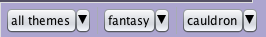 We’ll drop a baby dragon in front of and to the left of the witch.
Properties & Placing Properly
Click the babyDragon icon, then click and drag whatever color you want so that it’s positioned as shown.
Properties & Placing Properly
We want our dragon to be invisible to start, so the witch can cast a spell to make it appear.
In “this.babyDragon’s Properties” pane on the right, find the Opacity dropdown.
If you change this from 1.0 to 0.0, the dragon will turn invisible!
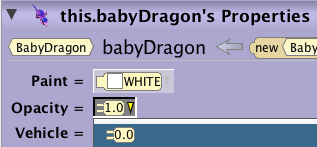 Programming in Alice
You can add more scenery to set the mood, if you want.  I did just to make things more fun.
When you’re finished, click Edit Code.
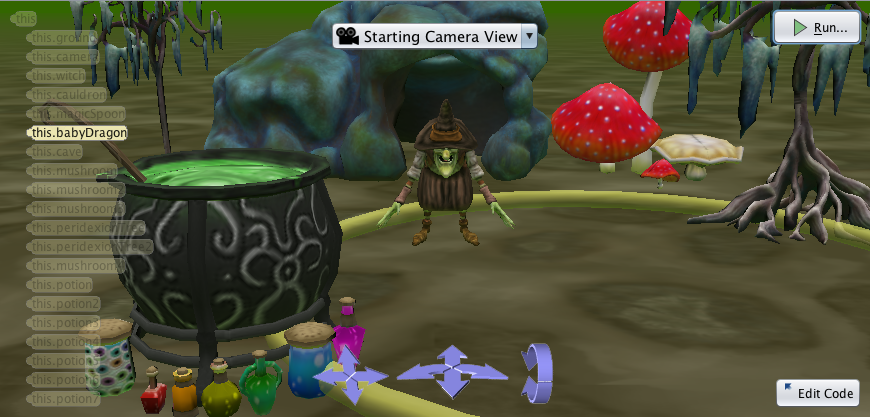 The Interface
v Scene View
Code Editor Panel
^ The Methods Panel
The Methods Panel
The Methods Panel shows us actions (or “methods”) that objects can do
Procedures are methods that make things move, turn, change color, etc.
Functions are methods that do calculations
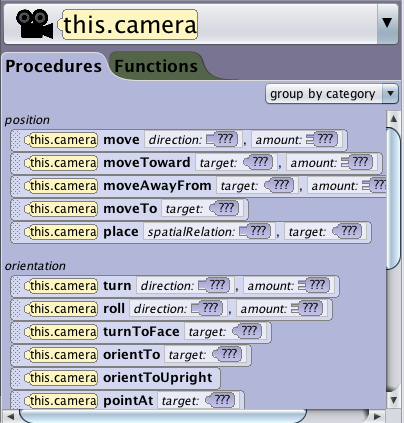 The Code Editor Panel
The code editor is where we program (!!!)
We drag in code from the methods panel to create multi-step custom procedures.
The tabs at the top are methods we can edit.
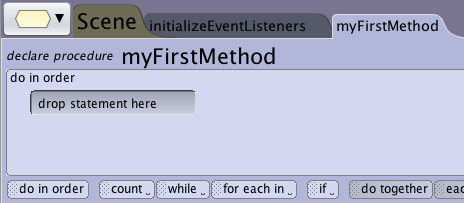 Double, double, toil and trouble
Code that we drop in the myFirstMethod tab will run whenever you press				at the top right of the scene view.
Click on the witch in the scene view, and a list of procedures (actions) we can do with the witch will come up in the methods panel.
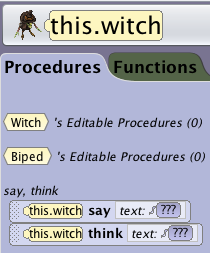 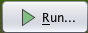 Double, double, toil and trouble
We’ll have the witch cast a spell.
Click											      and drag it into the code editor panel.
Select 						 in the menu that comes up, and type “Double, double, toil and trouble!” (or your own spell!)
You now have code to make the witch say the spell!
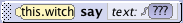 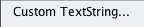 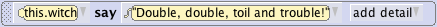 Double, double, toil and trouble
If you click                    at the top of the scene view, you can see your (simple) method in action!
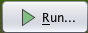 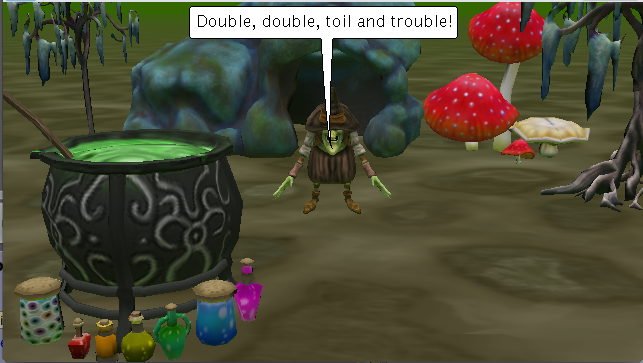 Double, double, toil and trouble
We’ll stir the pot a bit (literally) to make things more exciting.
Click on the spoon in the scene view or select this.magicSpoon from the object dropdown which currently has this.witch selected:
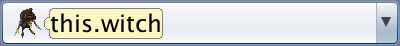 Now, procedures (actions) we can do with the spoon will come up in the methods panel.
Double, double, toil and trouble
To make an object turn, we simply drag its turn method into the code editor panel.


You’ll have to scroll down to the the orientation-related methods to find it.
The “???”s indicate that Alice is going to ask us for a direction and an amount
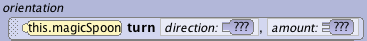 Double, double, toil and trouble
When you drag in this method, Alice will ask you for more information.
Select Right > 2.0.
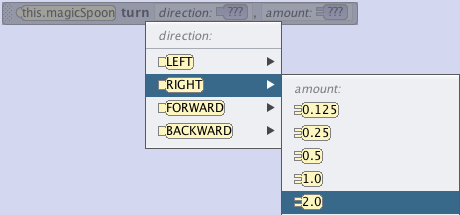 Double, double, toil and trouble
If you click                   now, the spoon will just spin around in place twice.
We want it to revolve around the pot instead
Select                      by your turn method call.
From the dropdown, select asSeenBy > this.cauldron.
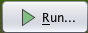 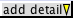 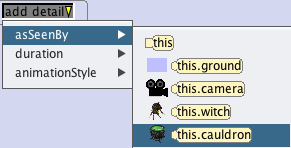 Double, double, toil and trouble
Now if you press                  the spoon will spin around twice in 1 second!
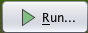 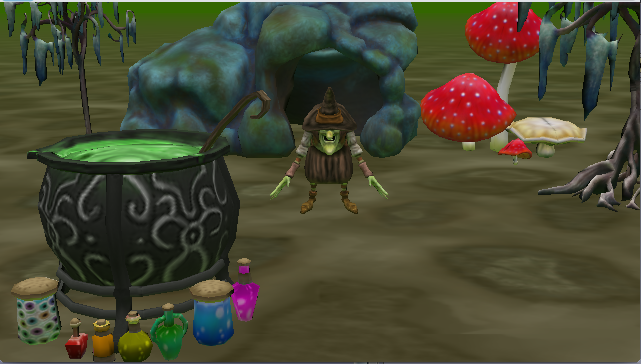 This is too fast, so we’ll click                      again…
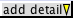 Double, double, toil and trouble
A calculator will come up.  Type 5.
To slow it down, select duration > Custom DecimalNumber… in the dropdown.
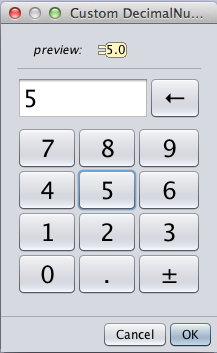 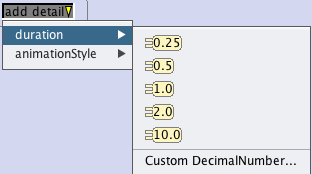 Double, double, toil and trouble
Now the spoon will take 5 seconds to revolve!
If it doesn’t, try to copy my code below:
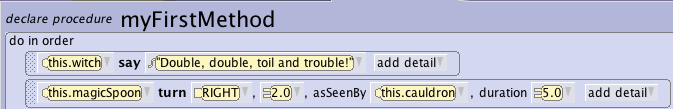 Heating up…
We’ll bring in an old friend; select this.babyDragon from the dropdown list of objects.
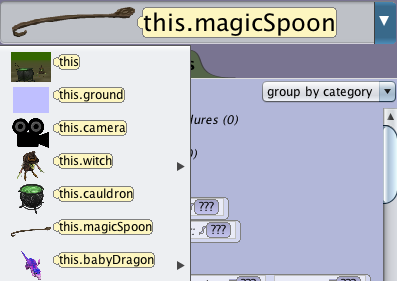 Heating up…
If you scroll down, under appearance you’ll find the setOpacity procedure:
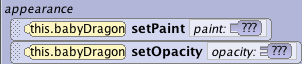 Drag this into the code editor panel, and select 1.0 to make your babyDragon visible.
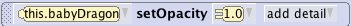 Heating up…
Now scroll all the way up in the methods panel, and under say, think you’ll find think.
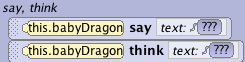 Drag this to the bottom of myFirstMethod, select Custom TextString, and then type “Mama?” in the popup.
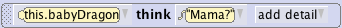 Heating up…
When you press play, your dragon should appear and think “mama?”  If you’re having trouble, the complete code looks like this:
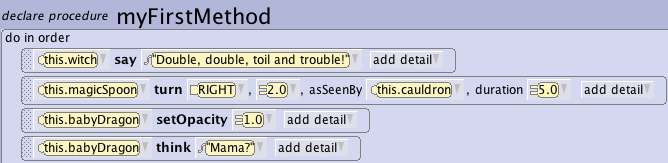 Procedural Celebration
Now that the witch has successfully conjured a dragon, she should celebrate.
We’ll create a new procedure to do so.
Writing our own procedures saves HUGE amounts of time, and will make our code much more organized and clear.
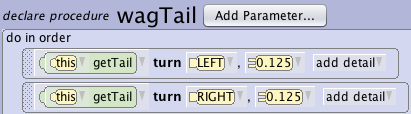 A sample procedure I created to make the dragon wag his tail.
Procedural Celebration
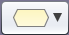 To create a new procedure, click the                 button at the top left of the code editor panel.
Then select Witch > + Add Witch Procedure…
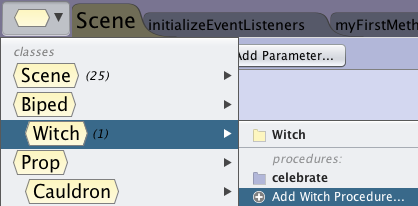 Call it “celebrate.”  A blank procedure will open.
Procedural Celebration
Your scene view will now only show the witch.  The witch is now referred to as “this.” “this” is Alice’s word for “the current object.”


We’ll have the witch scream “I AM INVINCIBLE!” and do a backflip!
First, drag in the witch’s say procedure.
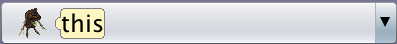 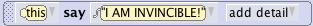 Procedural Celebration
There are three parts to a backflip: the jump up, the flip, and the landing.
Drag the witch’s move procedure into celebrate.
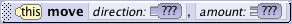 Select UP > 1.0 to make the witch jump up 1 meter
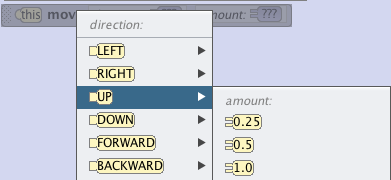 Procedural Celebration
We’ve done the jump, now we’ll do the flip.
Drag the witch’s turn procedure into celebrate.
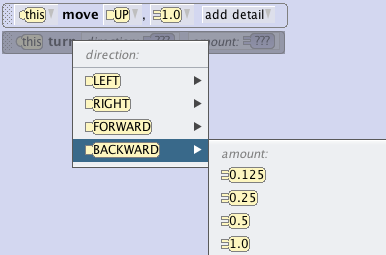 Select BACKWARD > 1.0          for a full backflip.
Procedural Celebration
Finally, the witch just has to land.
Drag the witch’s move procedure into celebrate.
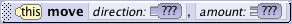 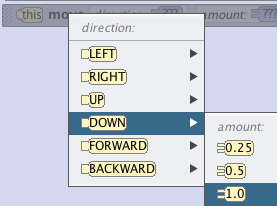 Select Down > 1.0 to make the witch fall 1 meter.
Procedural Celebration
Now select the myFirstMethod tab from the top of your code editor panel.
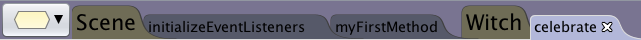 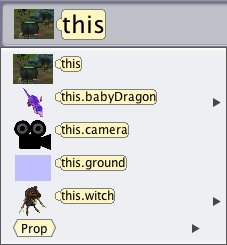 Reselect this.witch from the object list in the methods panel on the left.
Procedural Celebration
You should see your new method this.witch celebrate under the editable procedures section of the witch’s methods.
Drag it to the bottom of the myFirstMethod procedure in the code editor panel.
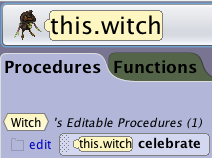 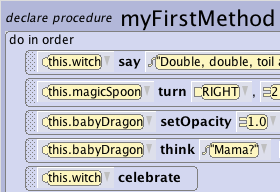 Procedural Celebration
Now if you press                  the witch will declare her invincibility and flip.
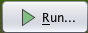 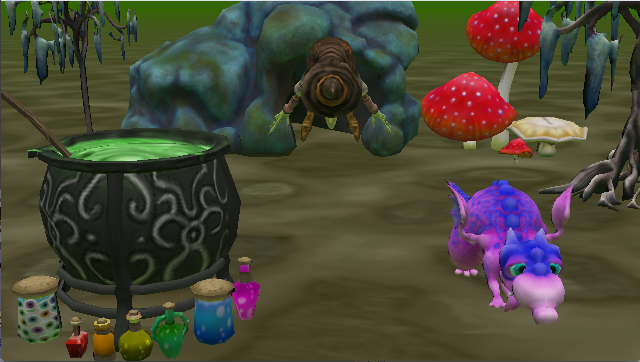 Procedural Celebration
To see the power of methods, try dragging three calls to celebrate into myFirstMethod.
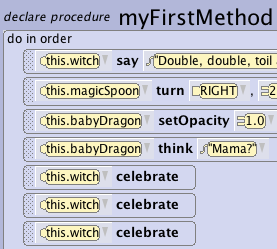 If you press          again, the witch will flip three times without you having to write any more code.
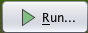 Procedural Celebration
Delete the last two calls to celebrate by right clicking and selecting delete.
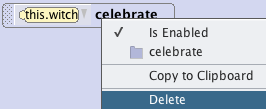 We’ll learn another way to do this: find where it says count at the bottom of the code editor panel:
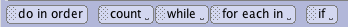 Procedural Celebration
Count is what we call a “loop:” it lets us execute the same code multiple times.
Drag it into myFirstMethod, and select 3.


Then drag the last celebrate line into the loop.
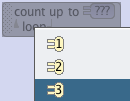 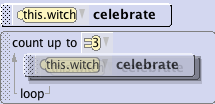 Procedural Celebration
When you press                  again, the witch will still flip three times.
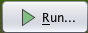 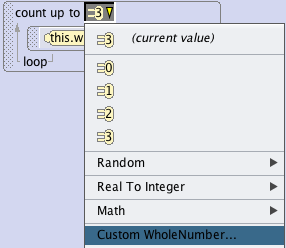 When you press                  again, the witch will still flip three times.  She’ll flip as many times as you tell her.  Just change count up to 3 to Custom WholeNumber…
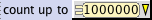 And she can flip virtually forever.  Test this, but be sure to change it back to 3 afterwards.
Gotta Getaway
We’re going to have the witch fly away on her dragon’s back.
Find moveTo in the witch’s list of procedures.
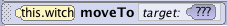 Drag it to the bottom of myFirstMethod and select this.babyDragon.
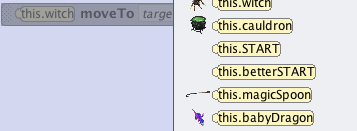 Gotta Getaway
Now drag in the witch’s say procedure, and type in “Let’s go ‘save’ the world, sweethang!”
When we program, we can make anyone a hero, even the witch 
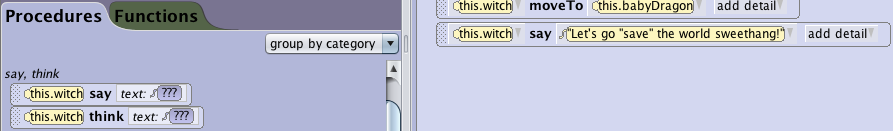 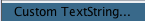 Gotta Getaway
When you click                  the witch will move to the dragon and then talk.
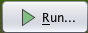 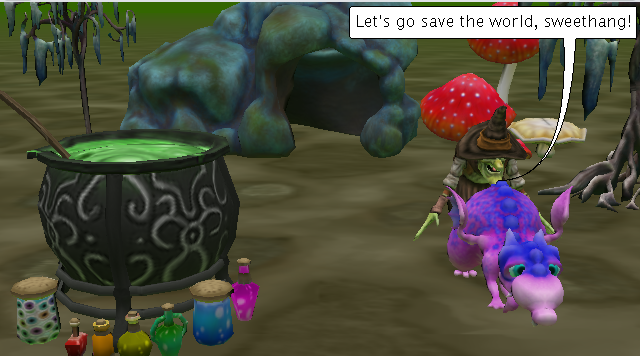 We want these things to happen at the same time, so find do together in that bottom row.
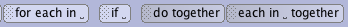 Gotta Getaway
Drag the do together into myFirstMethod.
We can drag multiple lines of code into the do together to execute them at the same time.
Drag in the last two: the moveto and the say.
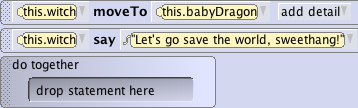 Gotta Getaway
Now the witch will walk and talk at the same time!
Eventure Time!
We’ll make the dragon fly away when we press ‘F.’
To do so, we’ll write the shortest method ever.
Click                in the upper left, then select BabyDragon > + Add BabyDragon Procedure…
Call the method “Fly”
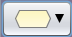 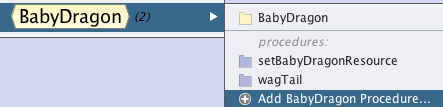 Eventure Time!
When the tab pops up, just drag in the babyDragon’s move method.
Select up > 10 meters.  That’s it!
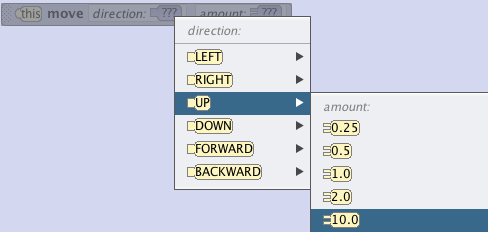 Eventure Time!
To make our method happen when we press ‘F,’ we’ll use what we call an event.
Click the initializeEventListeners tab at the top of the code editor panel.
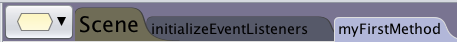 Eventure Time!
Here you will see a mysterious block of code.
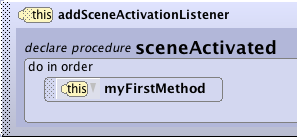 Events tell the program WHEN to execute code.
This code means that when we press run, the program executes myFirstMethod.
Eventure Time!
To make a new event, select Add Event Listener v > Keyboard > addKeyPressListener.
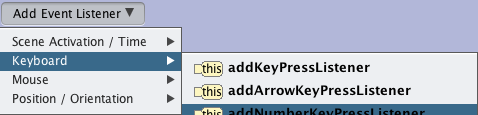 You’ll see your new keyPressed event, but right now it doesn’t do anything.  We’ll change that.
Eventure Time!
We want the event to execute if we press ‘F’ so drag where it says if at the bottom of the screen to the conveniently-named drop statement here part of your event.
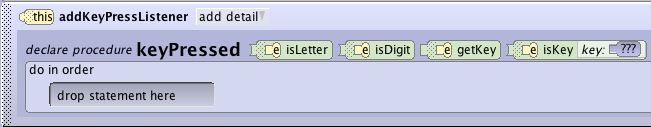 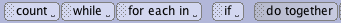 Eventure Time!
This block says IF something is true (ie: if ‘F’ was pressed), then execute the code in the first section.  ELSE (if it wasn’t ‘F’), execute the second section.
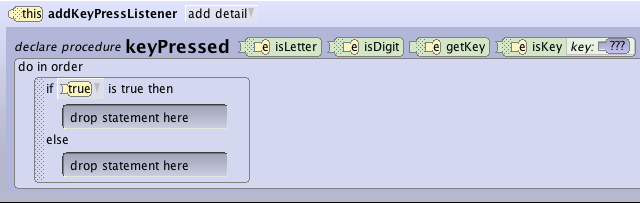 Drag where it says e isKey key: ??? over where it says true, and select letters (A-Z) > F.
Eventure Time!
Now things make slightly more sense…
If the key we pressed (“e”) was ‘F,’ then we’ll do the first <drop statement here> blank.





So all we have to do is change <drop statement here> to our fly procedure.
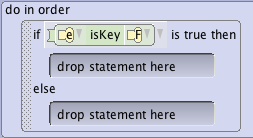 Eventure Time!
Select this.babyDragon from the list of objects on the left.
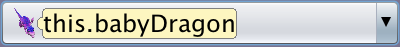 Your fly procedure will be in the top group, locate it.
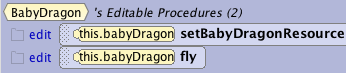 Eventure Time!
Drag this.babyDragon fly into the top part of the if statement.
Now if the key we press is ‘F,’ the dragon flies.  Otherwise, nothing happens.
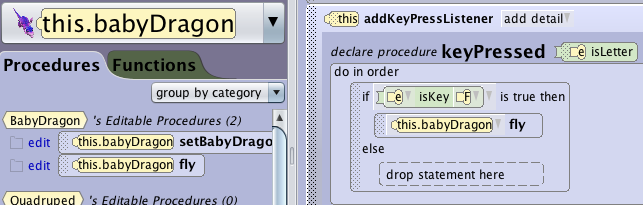 Eventure Time!
Now, if you click inside the window while the program is running (a necessary step), then press ‘F,’ the dragon will fly.
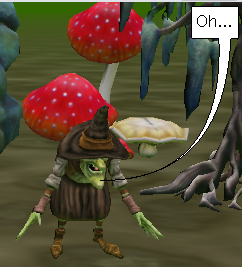 This will happen whenever you press F, but the user won’t know to do it until he/she is told.
Right now, the dragon will ditch the witch.
Planes, Trains, and Dragons
We moved the witch to the dragon, but we didn’t tell her to ride the dragon.
To do so, we’ll use a vehicle.
Switch back to the myFirstMethod procedure tab!
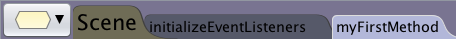 Planes, Trains, and Dragons
Select this.witch in your list of objects.
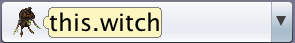 She (like all objects) has a procedure called setVehicle towards the bottom.  Locate it.
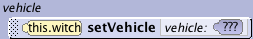 Planes, Trains, and Dragons
Drag the setVehicle procedure into the doTogether at the bottom of myFirstMethod.
Select this.babyDragon.
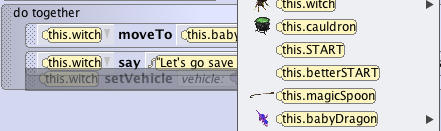 Setting a vehicle makes one object ride the other; in this case, the witch rides the dragon.
Planes, Trains, and Dragons
We should also never forget to give our users instructions, so make the dragon think “Press ‘F’ to make me fly!” after the do together.
You’ll have to select dragon in the object list, and then his think procedure.
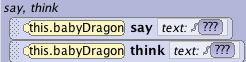 Fin
Here’s the “final” code from myFirstMethod:
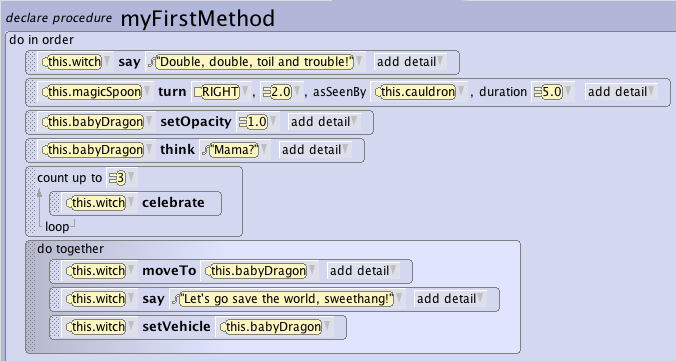 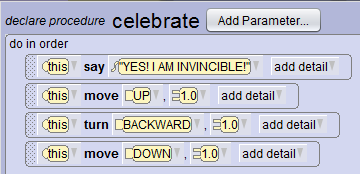 Here’s the code from witch celebrate:
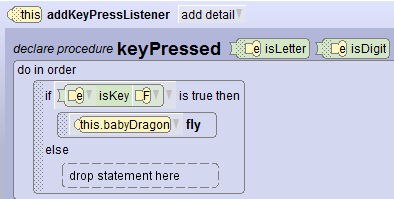 And from our event:
The witch flies away to save the world, so we’re done, right??  Well, sorta.
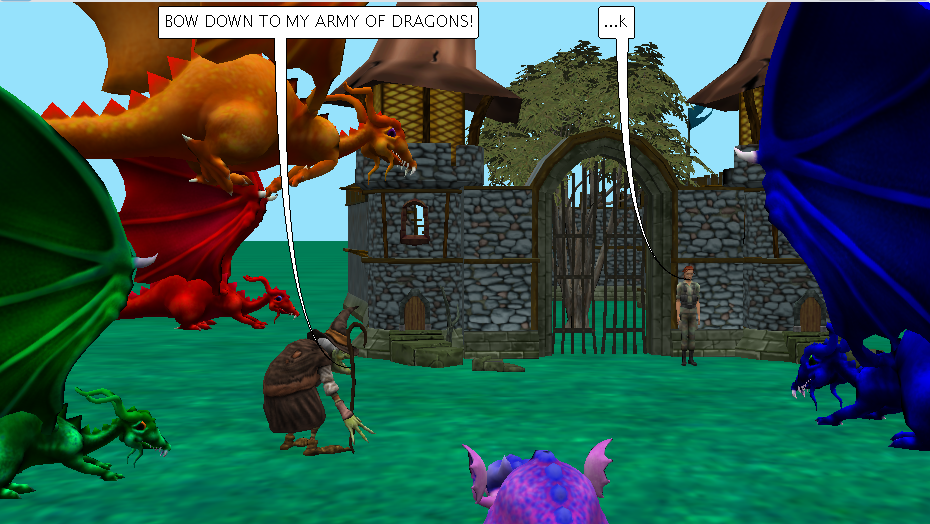 Extensions
We’ve gone through a lot of tough concepts really fast: asSeenBy, loops, conditionals, events…
These take college students weeks to learn.  You might have done it in an hour.
So…
PRACTICE!
Elaborate on this story!  Create new stories!  Make Martians crash land on Earth. Make a troll attack a castle.  Have a coyote discover buried treasure in the desert.  Make a fat cat eat food.  Make an explorer encounter a yeti in the arctic…
Extensions
To start: extend this project.
Try making the witch do a dance!
Add in an adult dragon!  Change camera views!
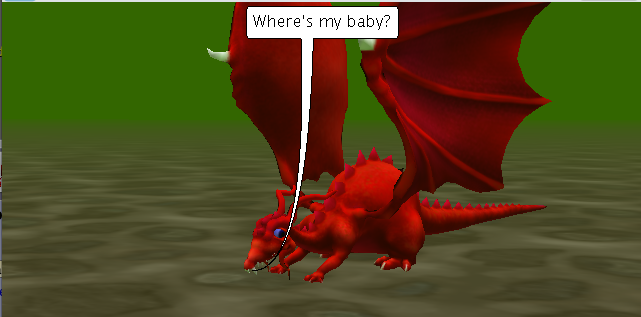 Extensions
Find out how to use functions!
If you get confused, consult the how-to guide: 
http://www.alice.org/3.1/Materials/UserGuide_PDF_Complete.pdf
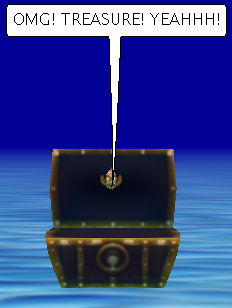